Graphics Class Design
Lecture 18
Hartmut Kaiser
https://teaching.hkaiser.org/spring2024/csc3380/
Software Development Notes
4/16/2023, Lecture 18
CSC3380, Spring 2024, Graphics Class Design
2
The SOLID Principles
4/16/2023, Lecture 18
Single-responsibility Principle
A class should have one and only one reason to change, meaning that a class should have only one job.
Open-closed Principle
Objects or entities should be open for extension but closed for modification.
Liskov Substitution Principle
Let q(x) be a property provable about object x of type T. Then q(y) should be provable for object y of type S where S is a subtype (derived type) of T.
Interface segregation principle
A client should never be forced to depend on an interface that it doesn’t use, or clients shouldn’t be forced to depend on methods they do not use.
Dependency inversion principle
Entities must depend on abstractions, not on concretions. It states that the high-level module must not depend on internal state of the low-level module, 
They should depend on abstractions (functionalities exposed)
CSC3380, Spring 2024, Graphics Class Design
3
Kinds of Refactoring
4/16/2023, Lecture 18
Move Member Function or Data 
Rename Member Function or Data 
Pull-up/push-down
Extract class/method
Encapsulate field
Replacing code with patterns
Functional Refactoring
CSC3380, Spring 2024, Graphics Class Design
4
Extract Class/Method
4/16/2023, Lecture 18
Pull methods and classes out of another method or class
Reduce the size of the larger class/method to improve cohesion
Which SOLID principle relates to this?
Single-responsibility (A class should have one and only one reason to change, meaning that a class should have only one job.)
CSC3380, Spring 2024, Graphics Class Design
5
Example
4/16/2023, Lecture 18
class Car {
public:
    Car() {
        // extremely complicated state-dependent logic
    }
    void accelerate() { /*...*/ }
    void brake() { /*...*/ }
    void turn() { /*...*/ }
};
Move creating a Car to a factory:
class CarFactory { 
    public: Car create_car() { /*...*/ }
    // all the state
};
CSC3380, Spring 2024, Graphics Class Design
6
Encapsulate Field
4/16/2023, Lecture 18
Take a field (i.e., member variable) from being public to being accessed by a “getter”
In some languages, this is extremely easy:
C# has a feature where you can make a field secretly call a getter
In other programming languages, such as Java and C++, it takes a bit of work:
Hide the field by making it private
Fix all the errors that appear by using the new getter method
When should you do that?
Encapsulate members that may become inconsistent when one of those changes independently
CSC3380, Spring 2024, Graphics Class Design
7
The Fallacy of Encapsulation
4/16/2023, Lecture 18
If you return a mutable object, you are not encapsulating anything
Consider the following attempt at encapsulation:

class OrderedCarList {
private:
    std::map<std::string, Car> list;
public:
    Car& get_car(std::string const& brand) {
        return list[brand];
    }
};
CSC3380, Spring 2024, Graphics Class Design
8
The Fallacy of Encapsulation
4/16/2023, Lecture 18
OrderedCarList car_list = { /*...*/ };
   auto& car = car_list.get_car("Ford");
   car.set_price(car.get_price() * 0.9);
The encapsulated map in the car_list object is changed outside of the OrderedCarList class!
CSC3380, Spring 2024, Graphics Class Design
9
Real Encapsulation
4/16/2023, Lecture 18
class OrderedCarList {
private:
    std::map<std::string, Car> list;
public:
    void change_price(std::string const& brand, double price) {
        return list[brand].set_price(price);
    }
};
CSC3380, Spring 2024, Graphics Class Design
10
Why bother Encapsulating?
4/16/2023, Lecture 18
Encapsulation has three purposes:
Reduce state-based errors
If an operation needs to occur before or after a state change, your setter can do this so the caller won’t forget
Reduce coupling
Dependency on an inner object means it can’t change to a different class without breaking your build
Maintain data integrity
The class can run checks to data changes to make sure data states remain valid and stable
CSC3380, Spring 2024, Graphics Class Design
11
In Conclusion
4/16/2023, Lecture 18
Refactor between sprints to reduce technical debt
Remember these simple, common refactoring techniques in future technical interviews
Use them on your own code if it’s getting unmanageable 
Remember, refactoring properly won’t break anything
Testing, testing, testing…!
CSC3380, Spring 2024, Graphics Class Design
12
Graphics Class Design
4/16/2023, Lecture 18
CSC3380, Spring 2024, Graphics Class Design
13
Abstract
4/16/2023, Lecture 18
We have discussed classes in previous lectures
Here, we discuss design of classes
Library design considerations
Class hierarchies (object-oriented programming)
Data hiding
CSC3380, Spring 2024, Graphics Class Design
14
Ideals
4/16/2023, Lecture 18
Our ideal of program design is to represent the concepts of the application domain directly in code. 
 If you understand the application domain, you understand the code, and vice versa. For example:
Window – a window as presented by the operating system
Point – a coordinate point
Line – a line as you see it on the screen
Color – as you see it on the screen 
Shape – what’s common for all shapes in our Graph/GUI view of the world
The last example, Shape, is different from the rest in that it is a generalization.
You can’t make an object that’s “just a Shape”
CSC3380, Spring 2024, Graphics Class Design
15
Logically identical Operations have the same Name
4/16/2023, Lecture 18
For every class,
draw_lines() does the drawing
move(dx, dy) does the moving
s.add(x) adds some x (e.g., a point) to a shape s.
For every property x of a Shape,
x() returns its current value and
set_x() gives it a new value
e.g.,
Color c = s.color();
s.set_color(Color::blue);
CSC3380, Spring 2024, Graphics Class Design
16
win:
&lns
lines:
(100,200)
(200,300)
Logically different Operations havedifferent Names
4/16/2023, Lecture 18
Lines lines;
Point p1(100, 200);
Point p2(200, 300);
// add points to lines (make copies)
lines.add(p1, p2);         
// attach lines to window
win.attach(ln);
			
Why not win.add(ln)?
add() copies information; attach() just creates a reference
we can change a displayed object after attaching it, but not after adding it
CSC3380, Spring 2024, Graphics Class Design
attach()
p1:
(100,200)
p2:
(200,300)
add()
17
Possible pitfall
4/16/2023, Lecture 18
void add_line(Simple_window& win)
{
    Graph_lib::Lines x;
    x.add(Graph_lib::Point(100, 100), Graph_lib::Point(200, 100));
    x.add(Graph_lib::Point(150, 50), Graph_lib::Point(150, 150));
    win.attach(x);
}   // oops, lifetime of x ends here
void main()
{
    Simple_window win(Graph_lib::Point(100, 100), 600, 400, "Canvas");

    add_line(win);       // asking for trouble 

    win.wait_for_button();
}
CSC3380, Spring 2024, Graphics Class Design
18
Expose Things Uniformly
4/16/2023, Lecture 18
Data should be private
Data hiding – so it will not be changed inadvertently
Use private data, and pairs of public access functions to get and set the data	

c.set_radius(12);                // set radius to 12
c.set_radius(c.radius() * 2);    // double the radius (fine)
c.set_radius(-9);                // set_radius() could check for negative,
double r = c.radius();    // returns value of radius
c.radius = -9;            // error: radius is a function (good!)
c.r = -9;                 // error: radius is private (good!)
			
Our functions can be private or public
Public for interface
Private for functions used only internally to a class
CSC3380, Spring 2024, Graphics Class Design
19
What does “private” buy us?
4/16/2023, Lecture 18
We can change our implementation after release
We don’t expose FLTK types used in implementation to our users
We could replace FLTK with another library without affecting user code
We could provide ‘checking’ in access functions
But we haven’t done so systematically (later?)
Functional interfaces can be nicer to read and use
E.g., s.add(x) rather than s.points.push_back(x)
We enforce immutability of shape
Only color and style change; not the relative position of points
const member functions
The value of this “encapsulation” varies with application domains
Is often most valuable
Is the ideal
i.e., hide representation unless you have a good reason not to
CSC3380, Spring 2024, Graphics Class Design
20
What is a Library?
4/16/2023, Lecture 18
A collection of classes and functions meant to be used together
As building blocks for applications
To build more such “building blocks”
A good library models some aspect of a domain 
It doesn’t try to do everything
Our library aims at simplicity and small size for graphing data and for very simple GUI 
We can’t define each library class and function in isolation
A good library exhibits a uniform style (“regularity”)
CSC3380, Spring 2024, Graphics Class Design
21
“Regular” Interfaces
4/16/2023, Lecture 18
Line ln(Point(100, 200), Point(300, 400));
Mark m(Point(100, 200), 'x');    // display a single point as an 'x'
Circle c(Point(200, 200), 250);
// Alternative (not supported):
Line ln2(x1, y1, x2, y2);    // from (x1, y1) to (x2, y2)
// How about? (not supported):
Square s1(Point(100, 200), 200, 300);           // width==200 height==300
Square s2(Point(100, 200), Point(200, 300));    // width==100 height==100
Square s3(100, 200, 200, 300);
// is 200, 300 a point or a width plus a height?
CSC3380, Spring 2024, Graphics Class Design
22
Shape
Circle
Ellipse
Text
Line
Open_polyline
Axis
Lines
Function
Marked_polyline
Closed_polyline
Marks
Polygon
Mark
Class Shape
4/16/2023, Lecture 18
All our shapes are “based on” the Shape class
E.g., a Polygon is a kind of Shape
CSC3380, Spring 2024, Graphics Class Design
Image
Rectangle
23
Class Shape
4/16/2023, Lecture 18
Shape ties our graphics objects to “the screen”
Window “knows about” Shapes
All our graphics objects are kinds of Shapes
Shape is the class that deals with color and style
It has Color and Line_style members 
Shape can hold Points 
Shape has a basic notion of how to draw lines
It just connects its Points
CSC3380, Spring 2024, Graphics Class Design
24
Class Shape – is abstract
4/16/2023, Lecture 18
You can’t make a “plain” Shape
protected:
    Shape();    // protected to make class Shape abstract

For example:
	Shape ss;   // error: cannot construct Shape

Protected means “can only be used from a derived class”
Instead, we use Shape as a base class
struct Circle : Shape {    // "a Circle is a Shape"
     // ...
};
An abstract class is a user defined data type, which can be used as a base class only
CSC3380, Spring 2024, Graphics Class Design
25
Class Shape
4/16/2023, Lecture 18
Shape deals with color and style
It keeps its data private and provides access functions

public:
    void set_color(Color col);
    Color color() const;
    void set_style(Line_style sty);
    Line_style style() const;
    // ...
private:
    // ...
    Color line_color = fl_color();
    Line_style ls = 0;
CSC3380, Spring 2024, Graphics Class Design
26
Class Shape
4/16/2023, Lecture 18
Shape stores Points
It keeps its data private and provides access functions

public:
    Point point(int i) const;    // read-only access to points
    int number_of_points() const;
    // ...
protected:
    void add(Point p);          // add p to points
    // ...
private:
    std::vector<Point> points;  // not used by all shapes
CSC3380, Spring 2024, Graphics Class Design
27
Class Shape
4/16/2023, Lecture 18
Shape itself can access points directly:

void Shape::draw_lines() const    // draw connecting lines
{
    if (color().visible() && points.size() > 1)
        for (int i = 1; i < points.size(); ++i)
            fl_line(points[i - 1].x, points[i - 1].y, points[i].x, points[i].y);
}
Others (incl. derived classes) use point() and number_of_points()
why?

void Lines::draw_lines() const    // draw a line for each pair of points
{
    for (int i = 1; i < number_of_points(); i += 2)
        fl_line(point(i - 1).x, point(i - 1).y, point(i).x, point(i).y);
}
CSC3380, Spring 2024, Graphics Class Design
28
Class Shape (Basic Idea of Drawing)
4/16/2023, Lecture 18
// The real heart of class Shape (and of our graphics interface system)
// called by Window (only)
void Shape::draw() const
{
    // ... save old color and style
    // ... set color and style for this shape
    // ... draw what is specific for this particular shape
    // ... Note: this varies dramatically depending on the type of shape
    // ... e.g. Text, Circle, Closed_polyline
    // ... reset the color and style to their old values
}
CSC3380, Spring 2024, Graphics Class Design
29
Class Shape (Implementation of Drawing)
4/16/2023, Lecture 18
// The real heart of class Shape (and of our graphics interface system)
// called by Window (only)
void Shape::draw() const
{
    Fl_Color oldc = fl_color();    // save old color
    // there is no good portable way of retrieving the current style (sigh!)
    fl_color(line_color.as_int());    // set color and style
    fl_line_style(ls.style(), ls.width());
    // here is what is specific for a "derived class" is done
    draw_lines();    // call the appropriate draw_lines()
                     // a "virtual call"
    fl_color(oldc);      // reset color to previous
    fl_line_style(0);    // (re)set style to default
}
CSC3380, Spring 2024, Graphics Class Design
Note!
30
Class Shape
4/16/2023, Lecture 18
In class Shape
virtual void draw_lines() const;     // draw the appropriate lines
In class Circle
void draw_lines() const { /* draw the Circle */ }
In class Text
void draw_lines() const { /* draw the Text */ }
Circle, Text, and other classes
“Derive from” Shape
May “override” draw_lines()
CSC3380, Spring 2024, Graphics Class Design
31
Class Shape
4/16/2023, Lecture 18
// deals with color and style, and holds a sequence of lines
class Shape {
public:
    void draw() const;    // deal with color and call draw_lines()
    virtual void move(int dx, int dy);    // move the shape += dx and += dy
    void set_color(Color col);    // color access
    int color() const;
    // ... style and fill_color access functions
    Point point(int i) const;    // (read-only) access to points
    int number_of_points() const;
protected:
    // ... 
};
CSC3380, Spring 2024, Graphics Class Design
32
Class Shape
4/16/2023, Lecture 18
// deals with color and style, and holds a sequence of lines
class Shape {
protected:
    // ...	
    Shape();    // protected to make class Shape abstract
    // ... prevent copying
    void add(Point p);                  // add p to points
    virtual void draw_lines() const;    // simply draw the appropriate lines
private:
    std::vector<Point> points;    // not used by all shapes
    Color lcolor;                 // line color
    Line_style ls;                // line style
    Color fcolor;                 // fill color
};
CSC3380, Spring 2024, Graphics Class Design
33
Shape
draw_lines()
draw()
Display
Engine
Circle
draw_lines()
draw()
Window
Shape
draw()
draw_lines()
Text
draw_lines()
wait_for_button()
our code
make objects
Display Model Completed
4/16/2023, Lecture 18
CSC3380, Spring 2024, Graphics Class Design
attach()
34
Language Mechanisms
4/16/2023, Lecture 18
Most popular definition of object-oriented programming: 
OOP == inheritance + polymorphism + encapsulation
Base and derived classes			// inheritance
struct Circle : Shape { … };	
Also called “inheritance”
Virtual functions				// polymorphism
virtual void draw_lines() const;
Also called “run-time polymorphism” or “dynamic dispatch”
Private and protected			// encapsulation
protected: Shape();
private: std::vector<Point> points;
CSC3380, Spring 2024, Graphics Class Design
35
Shape
Circle
Ellipse
Text
Line
Open_polyline
Axis
Lines
Function
Marked_polyline
Closed_polyline
Marks
Polygon
Mark
A simple Class Hierarchy
4/16/2023, Lecture 18
We chose to use a simple (and mostly shallow) class hierarchy
Based on Shape
CSC3380, Spring 2024, Graphics Class Design
Image
Rectangle
36
Shape:
points
line_color
ls
Circle:
points
line_color
ls
----------------------
r
Object Layout
4/16/2023, Lecture 18
The data members of a derived class are simply added at the end of its base class (a Circle is a Shape with a radius)
CSC3380, Spring 2024, Graphics Class Design
37
Benefits of Inheritance
4/16/2023, Lecture 18
Interface inheritance
A function expecting a shape (a Shape&) can accept any object of a class derived from Shape.
Simplifies use
sometimes dramatically
We can add classes derived from Shape to a program without rewriting user code
Adding without touching old code is one of the “holy grails” of programming
Implementation inheritance
Simplifies implementation of derived classes
Common functionality can be provided in one place
Changes can be done in one place and have universal effect
Another “holy grail”
CSC3380, Spring 2024, Graphics Class Design
38
Access Model
4/16/2023, Lecture 18
A member (data, function, or type member) or a base can be
Private, protected, or public
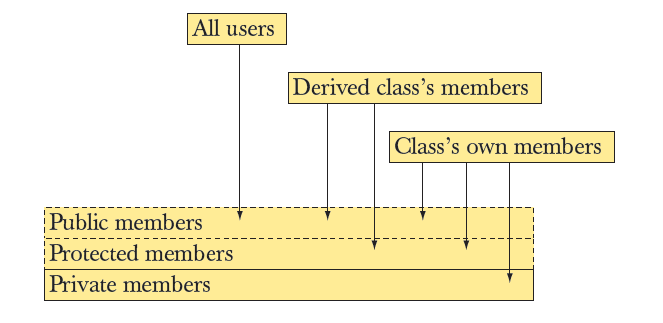 CSC3380, Spring 2024, Graphics Class Design
39
Pure virtual functions
4/16/2023, Lecture 18
Often, a function in an interface can’t be implemented
E.g. the data needed is “hidden” in the derived class
We must ensure that a derived class implements that function
Make it a “pure virtual function” (=0)
This is how we define truly abstract interfaces (“pure interfaces”)

// interface to electric motors
struct Engine
{
    // no data
    // (usually) no constructor
    virtual double increase(int i) = 0;    // must be defined in a
                                           // derived class
    // ...
    virtual ~Engine();    // (usually) a virtual destructor
};
Engine eee;    // error: Engine is an abstract class
CSC3380, Spring 2024, Graphics Class Design
40
Pure virtual functions
4/16/2023, Lecture 18
A pure interface can then be used as a base class
We talked about Constructors and destructors before

// engine model M123
class M123 : public Engine {    
     // representation
public:
    M123();    // constructor:  initialization, acquire resources
    // overrides Engine::increase
    double increase(int i) { /* ... */ }    
    // ...
    ~M123();    // destructor: cleanup, release resources
};
M123 window3_control;    // OK
CSC3380, Spring 2024, Graphics Class Design
41
Technicality: Copying
4/16/2023, Lecture 18
If you don’t know how to copy an object, prevent copying
Abstract classes typically should not be copied

class Shape
{
    // ...
    Shape(Shape const&) = delete;               // don't copy construct
    Shape& operator=(Shape const&) = delete;    // don't copy assign
};
void f(Shape& a)
{
    Shape s2 = a;    // error: no Shape copy constructor (it's deleted)
    a = s2;          // error: no Shape copy assignment (it's deleted)
}
CSC3380, Spring 2024, Graphics Class Design
42
Technicality: Overriding
4/16/2023, Lecture 18
To override a virtual function, you need
A virtual function
Exactly the same name
Exactly the same type

struct B
{
    void f1();    // not virtual
    virtual void f2(char);
    virtual void f3(char) const;
    virtual void f4(int);
};
struct D : B
{
    void f1();        // doesn't override
    void f2(int);     // doesn't override
    void f3(char);    // doesn't override
    void f4(int);     // overrides
};
CSC3380, Spring 2024, Graphics Class Design
43
Types of Inheritance
4/16/2023, Lecture 18
Interface inheritance
Derived class depends on an interface that is defined by the base class
Code relies on interface for invoking functionalities
Our graphics system critically depends on the draw_lines() interface
Implementation inheritance
Simplify derived classes by moving common functionalities to base class
Our Shape class manages colors, line styles, and list of points
All of this ensures independence of graphics system (Window) from kinds of Shapes
We can add new shapes without recompiling
In fact Window doesn’t know anything about concrete shapes (Circles, Rectangles, etc.)
CSC3380, Spring 2024, Graphics Class Design
44
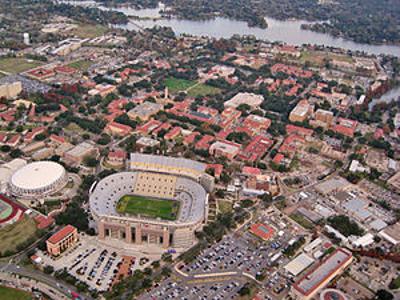 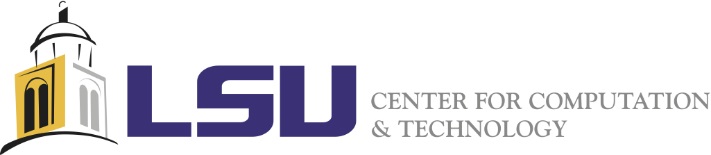 4/16/2023, Lecture 18
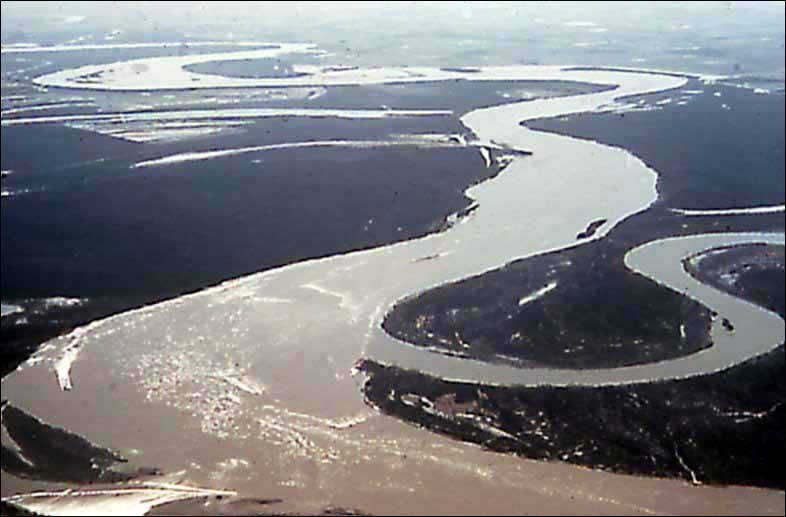 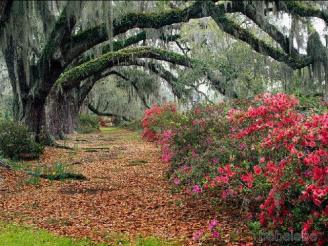 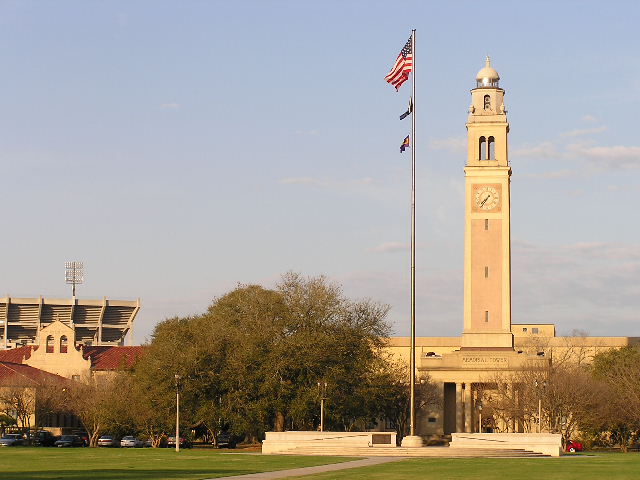 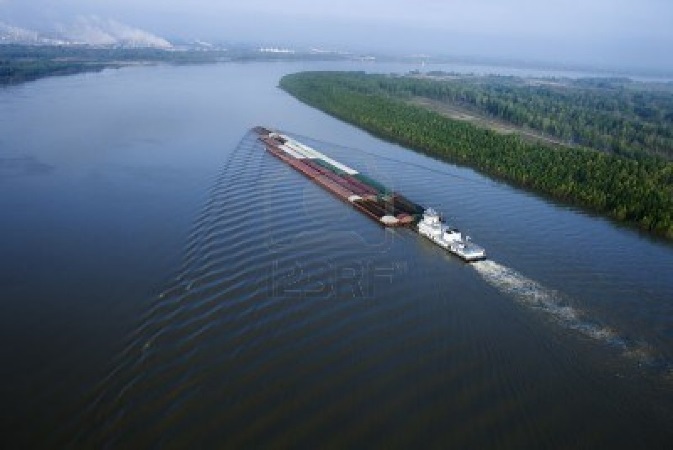 CSC3380, Spring 2024, Graphics Class Design
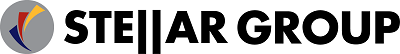 45